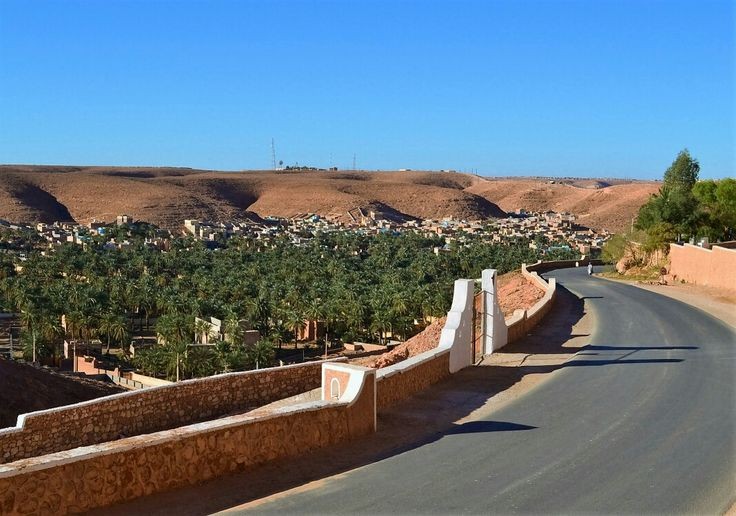 Welcome to heaven ....
Ghardaia
The valley’s of ghardaia :
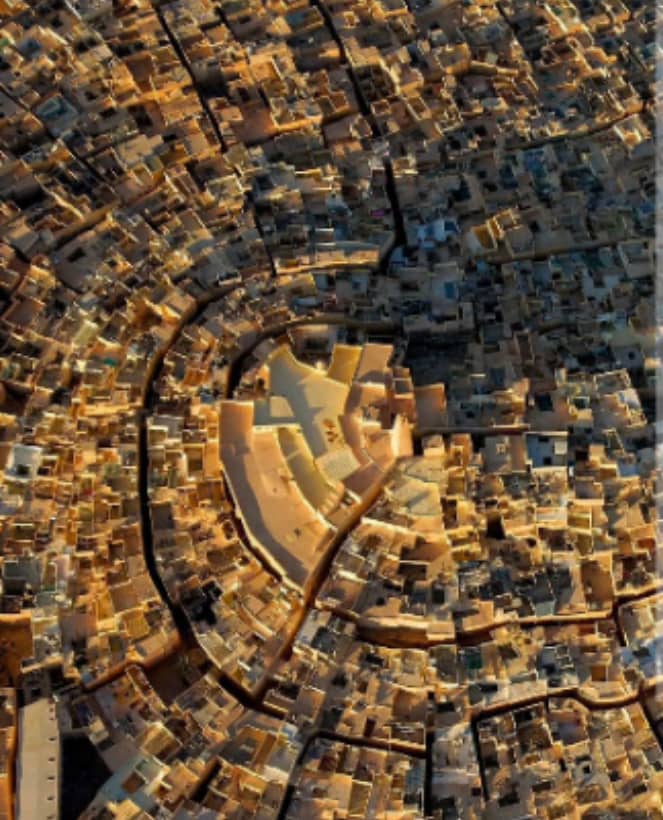 Al-atteuf place:
..
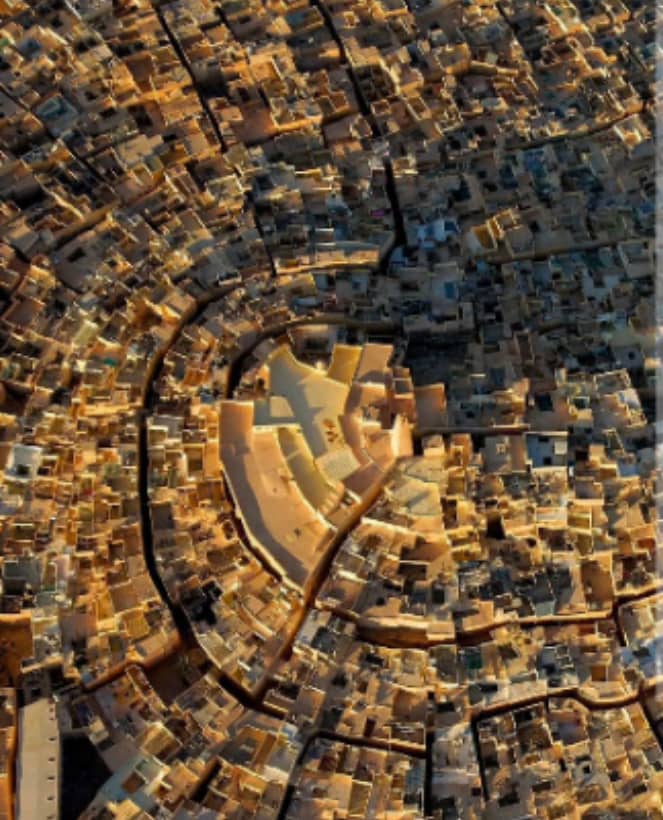 El Atteuf (Tajnint in Berber) was founded in 1012 under the leadership Of Khalifa Ibn Abghur. It was the first step of an action Urbanization through the M'Zab Valley. An action based on Unique urban planning rules.
..
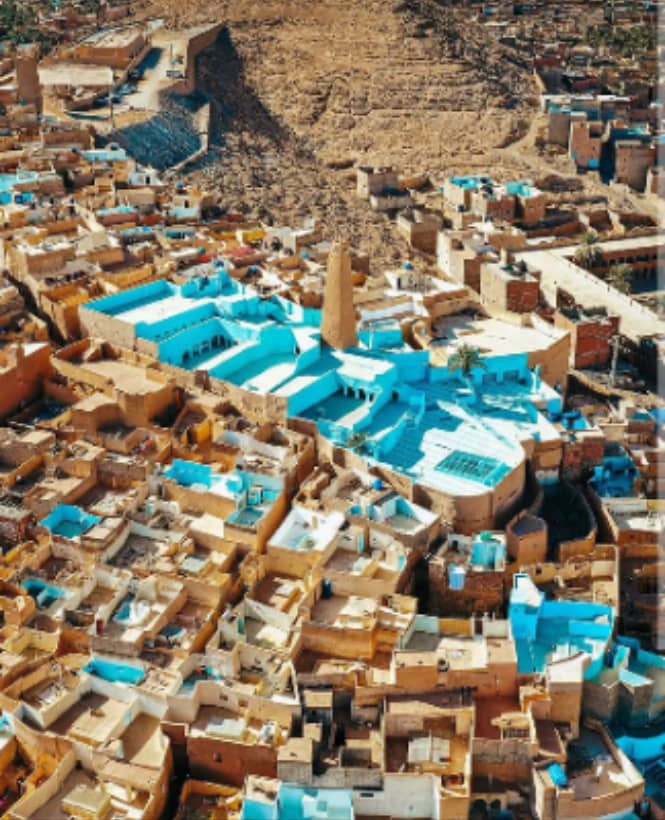 Beni-isgn place:
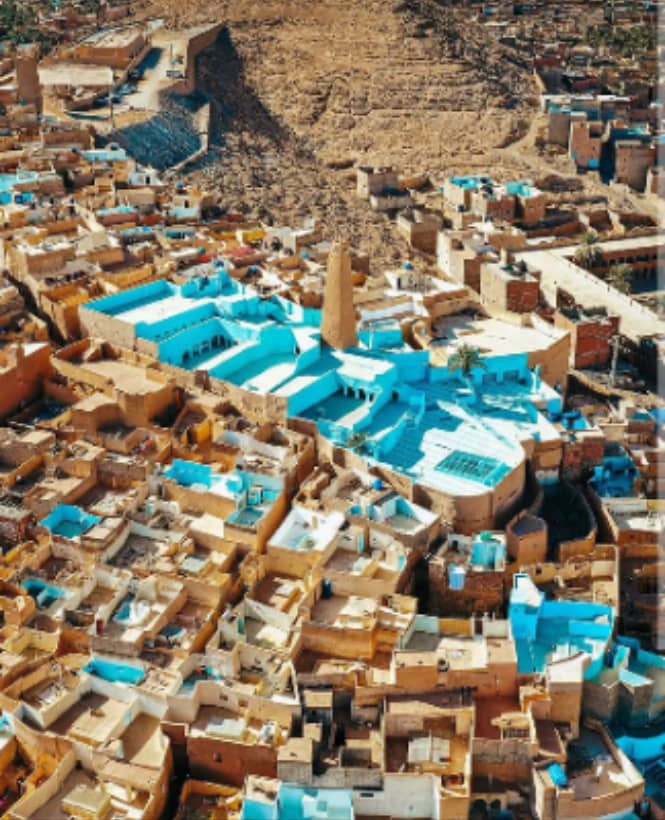 The Ksar of Beni-Isguen (At-isjèn in Berber) was founded in 1347 The Christian era. It is distinguished by its ancient mosque which keeps Always its initial architectural configuration, as well as its Defensive system across enclosure walls that surround the Ksar In full
Bounoura  Place:
Bounoura (At Bounour in Berber) was founded in 1046Christian era.
Bounoura is known for its old Mosque as well as its front And houses ramparts.
The Ksar saw its extension after the disappearance of its part Higher than the former Ksar.
Remnants of old Ksar still remain.
The old Ksar is protected by a wall of interruption interrupted this and There by watchtowers.
We find in the center of the Ksar an old mosque and a Minaret Which dominates a large square, as well as a Mausoleum "SheikhBâ-Dahmane ", and various other Mausoleums.
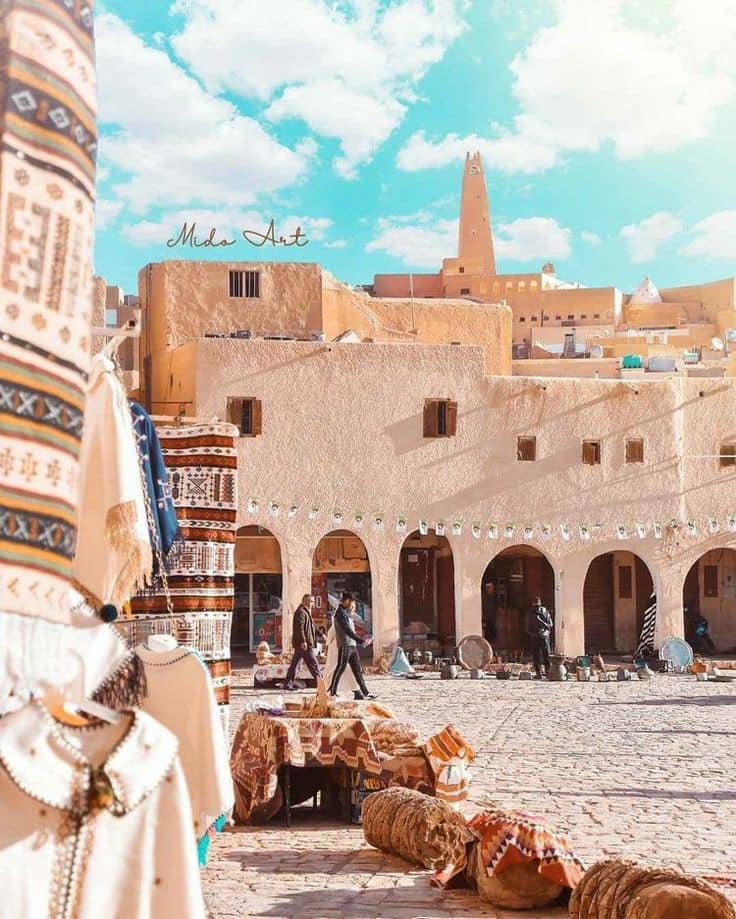 Ghardaia place :
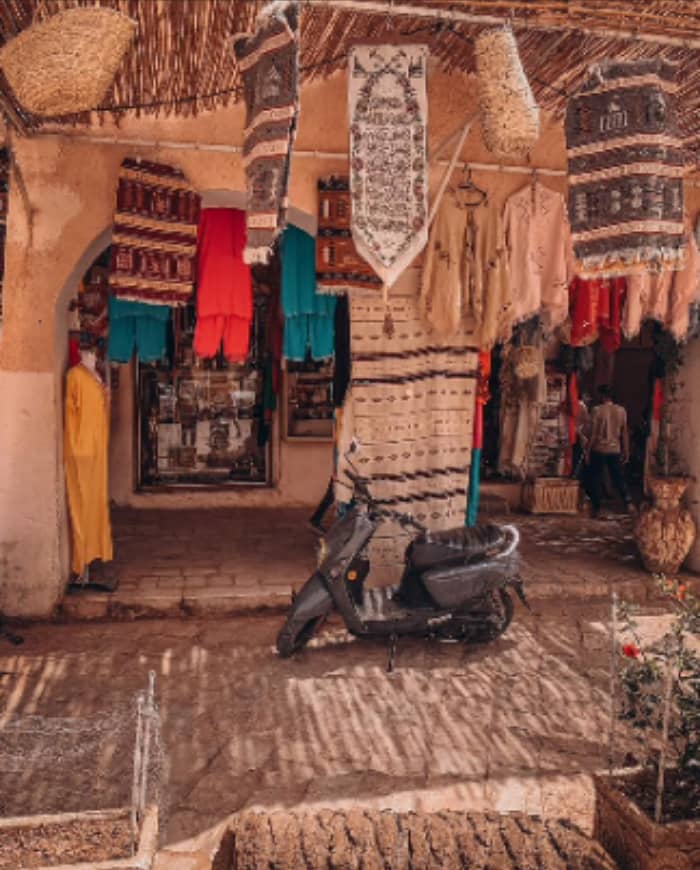 Ghardaïa  is considered the Capital Of M'Zab.
It is the most important Ksar in the Valley from the point of view Of social and economic structures and was founded in 1048.
Ghardaïa is known for its Market Square, and some Mausoleums And buildings such as the Mausoleum "Ammi-Said El-Jerbi", "Baba-Ouljemma" And other Monuments.
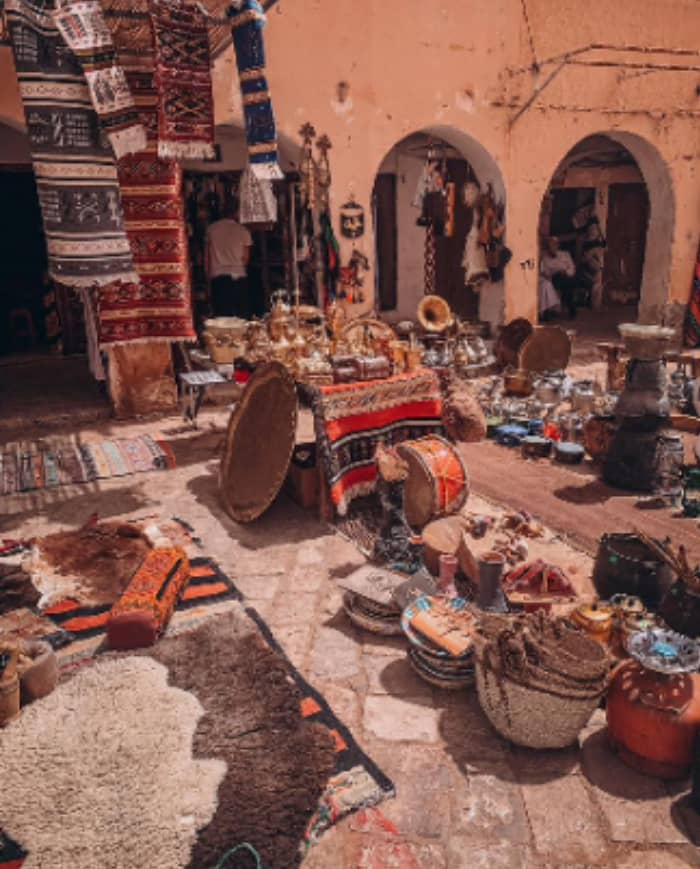 The traditional food in ghardaia
1st: COUSCOUS ​
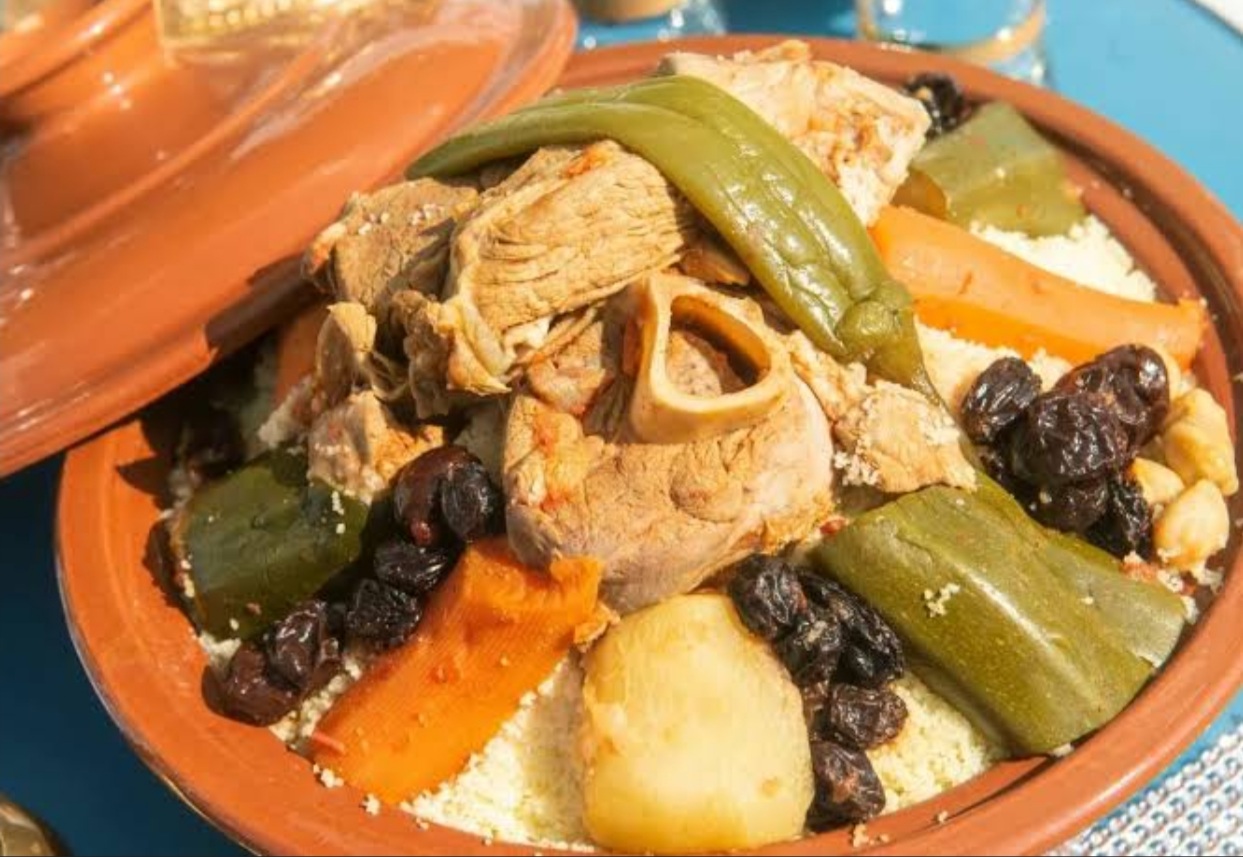 Couscous is one of the most popular food in ghardaia and in Algeria generally.,we cook it in a different ways, with dates,red sauce and white sauce, the one with dates we generally cook it I weeding because it so delicious, the couscous is a  food special for the weeke (friday( when the family meet in the house of the grand father which we call it  the big house ​
2nd: MAGHLOGA
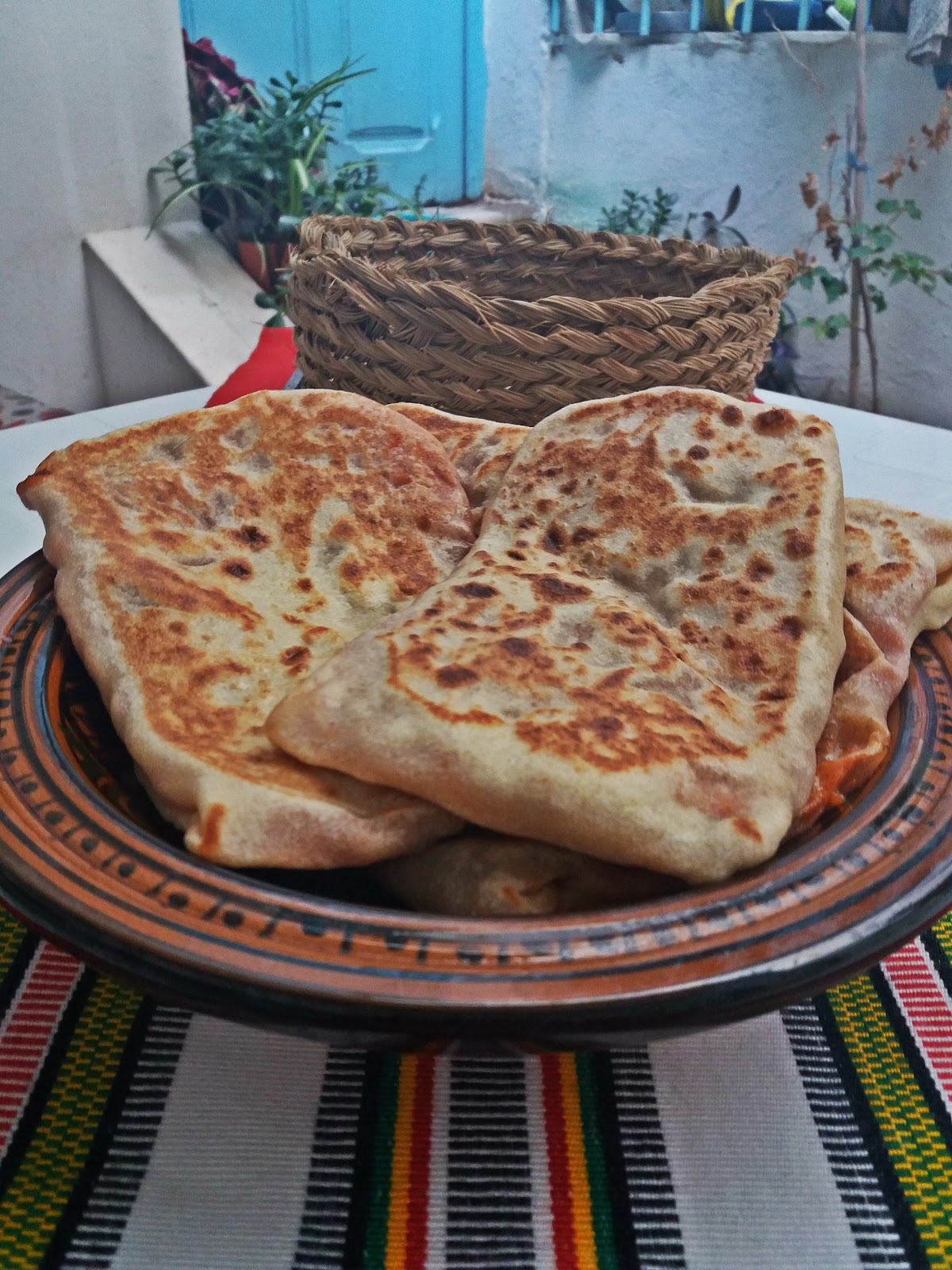 Mhadjeed, or as  we call it in ghardaia maghloga, is a special food of ghardaia, its an Algeria  but we in ghardaia we cook it a different way ,we put inside the meal different vegetables and other foods and in each valley they have there favourite way how to cook it​
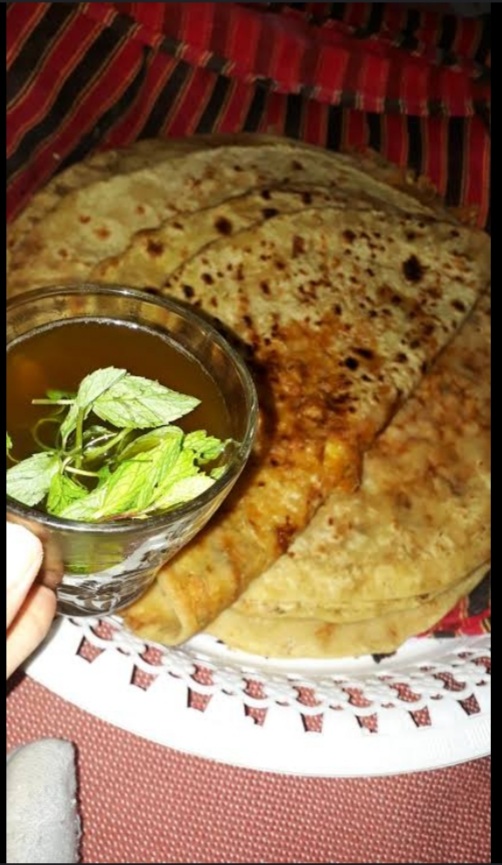 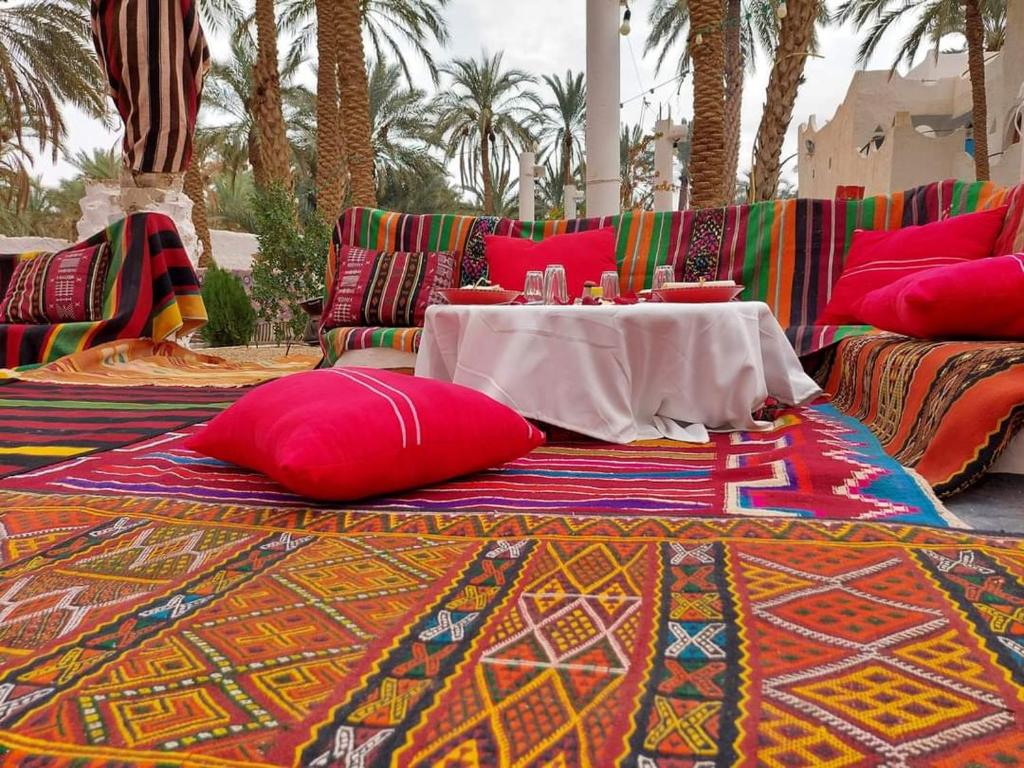 Selon‘s different styles
And all these styles are handmade by the woman
And each valley has its own and unique style of selon
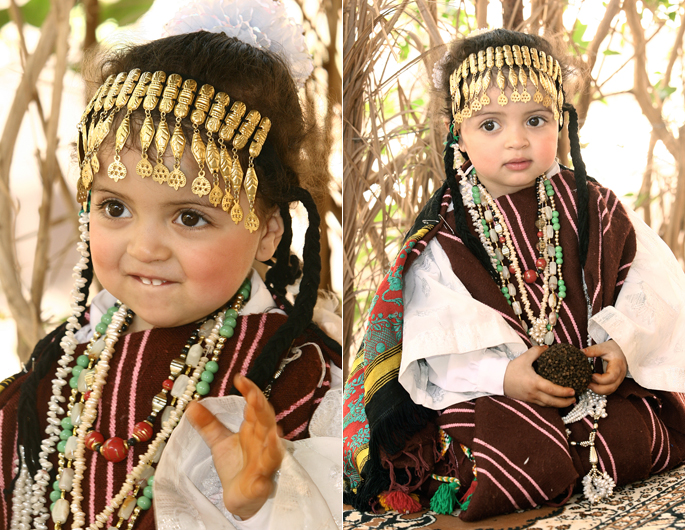 Traditional clothes
Maftoul is a woman traditional clothes which girls wear it in weddings and  traditional celebrations
Is an other type of woman’s clothes called mallhfa,
It’s in different colours white and red and it’s generally for womens and teenagers
Different men’s clothes
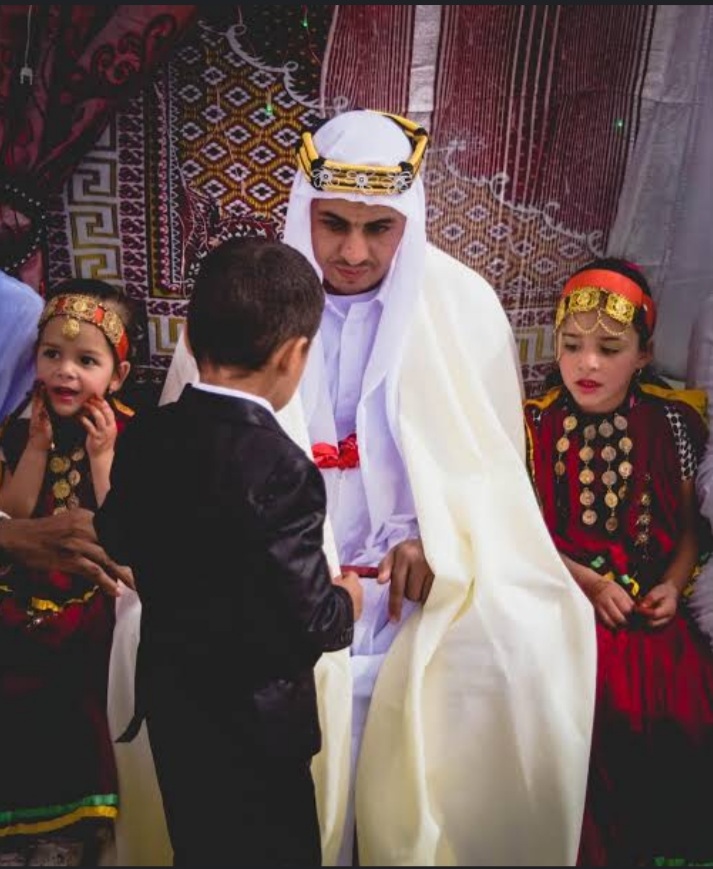 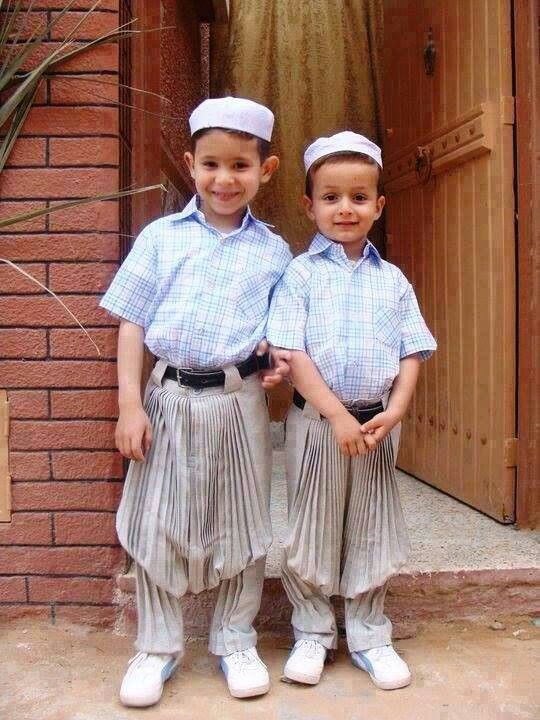 Al abaya the one they wear it and the one in there heads it’s el amaama
The normally clothes )daily(
Special for the grooms
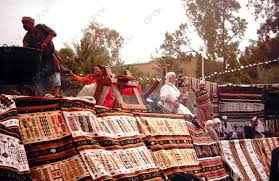 Festivals in ghardaia
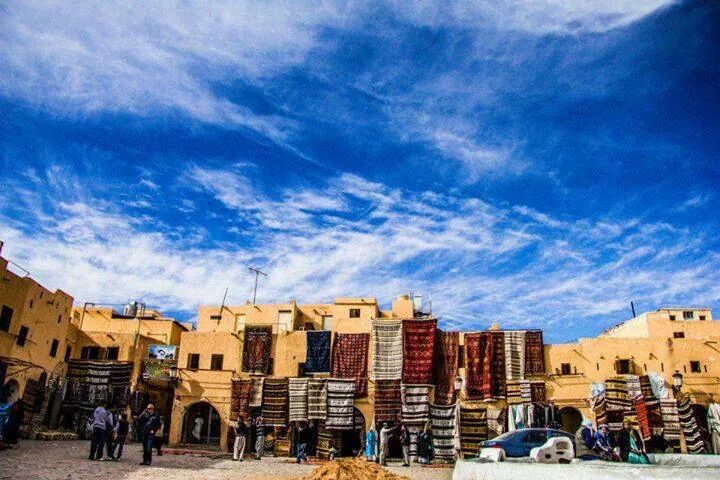 Carpets festival 
We expose different styles of Carpets in the local bazaar souk  which are hand madeed by the woman of ghardaia
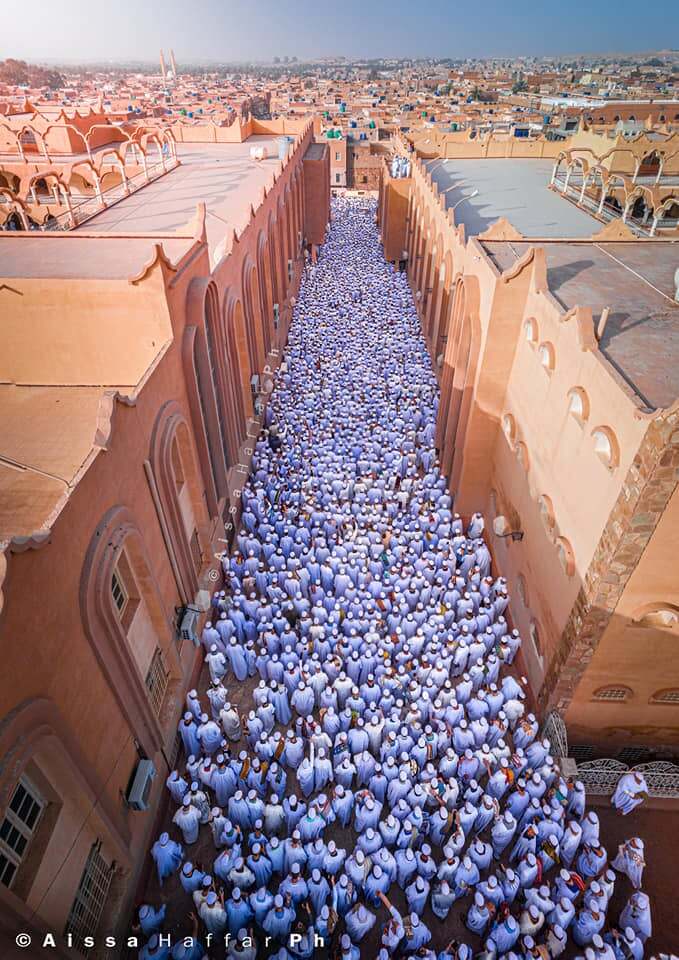 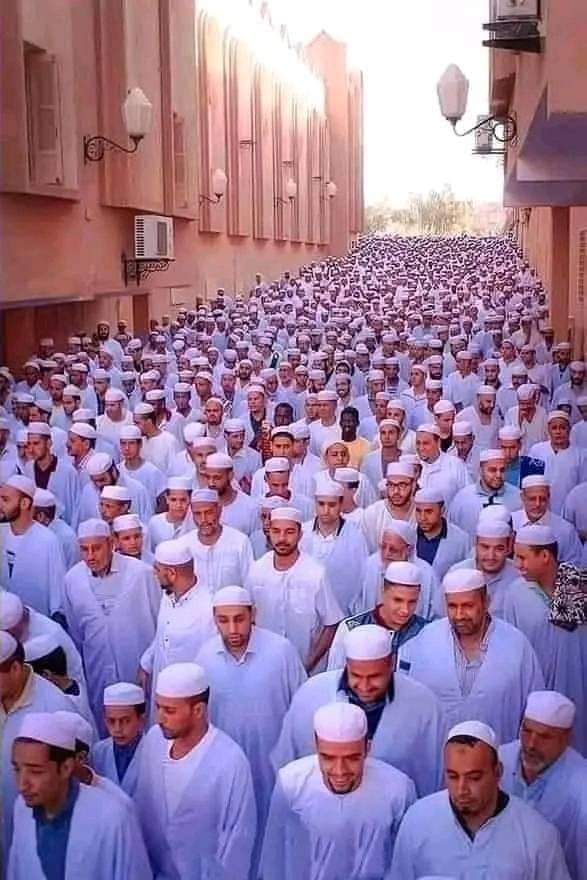 El-eid 
It’s an Islamic occasion in which the muslims pray the eid salat and this was some photos from ghardaia in el-eid
New berber year
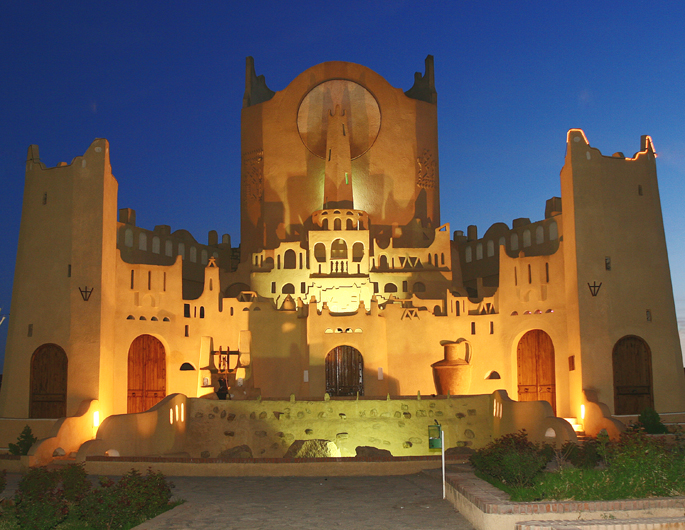 We invite you to visit our beautiful city ghardaia to know more about it
Thank you  With love from erridoune school